Impact of Olympic Games on Housing Markets: Empirical Evidences from Beijing, China
Mei Wang & Helen Bao


Department of Land Economy
University of Cambridge
Outline
Background
The 2008 Beijing Olympic Games
Urban structure of Beijing
Methodology 
Data 
Empirical findings
Conclusions
Background
The 2008 Beijing Olympic Games
Won the bid on 13 July 2001
Over 40 billion dollars investment in urban infrastructure and environment. 
Subway network:  42 km -> 200 km
Expressway:  578 km new road
Two new terminals at the Capital International Airport
Forestation:  44%  ->  51.6%
Coverage of green land: 38.8%  ->  43%
Air quality: improved by 16.7%
Background
The 2008 Beijing Olympic Games
During and after the Olympics
Had the largest TV audience in Olympics history 
Attracted approximately 2 million visitors 
Generated 1.13 billion US dollars profits in tourism industry alone. 
Achieved a total of 1.17 billion US dollars incomes through selling Olympic television rights, sponsorship, and licensees. 
Boosted national pride 
Improved awareness of energy efficiency and environment protection
Background
Beijing’s urban structure
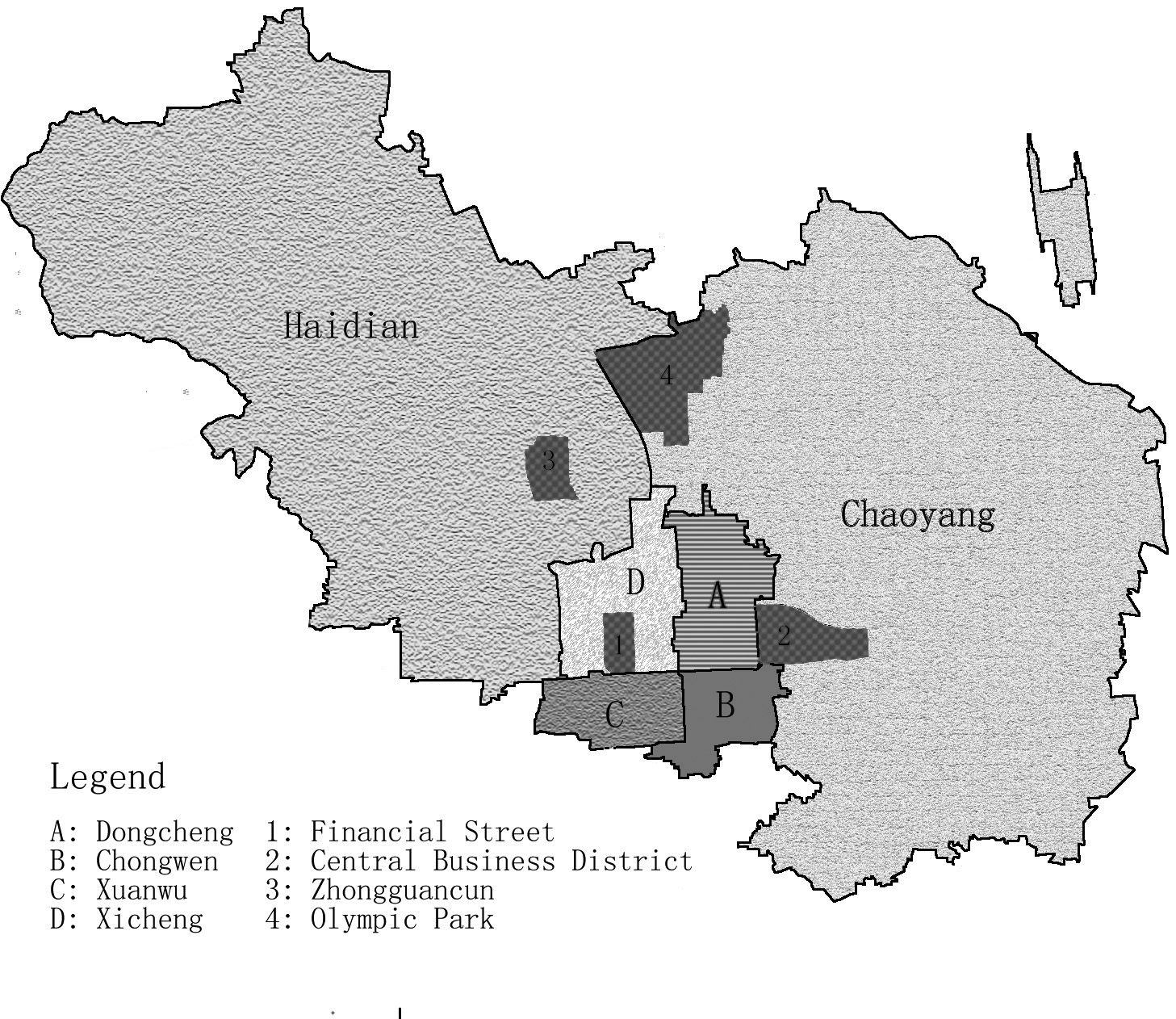 Background
Beijing’s urban structure
Subway network expansion
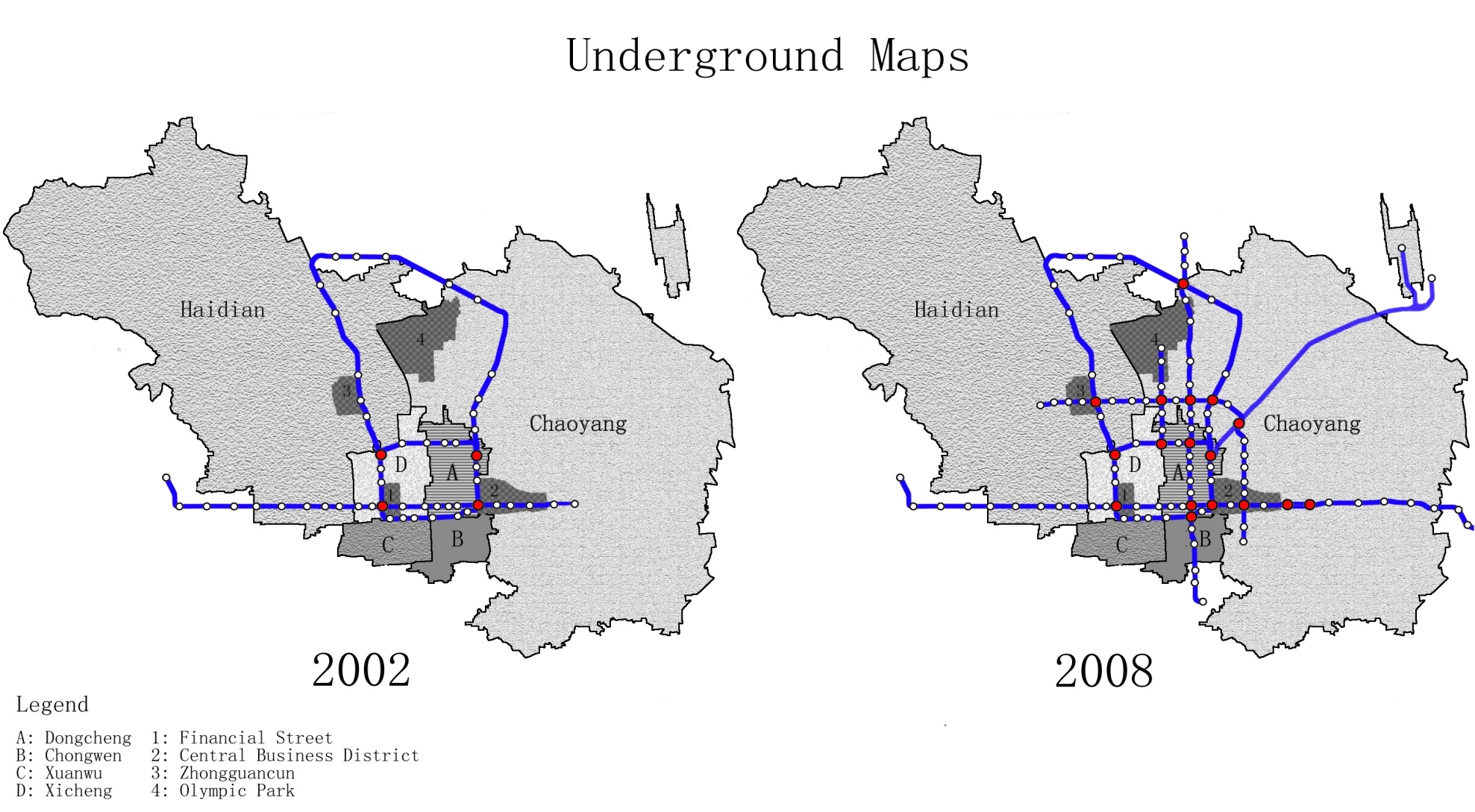 Methodology
Hedonic Price Modelling (Rosen 1974)
 

P: property prices
S: structural housing characteristics
N: neighbourhood housing characteristics
L: location housing characteristics
T: time dummies
Methodology
Hypotheses: 
Beijing’s urban structure has been transformed  from mono-centric to poly-centric.  Olympic park has evolved as a new city sub-centre
Subway network expansion changed homebuyers’ preference towards transportation accessibility. 
Improved environment awareness.  A larger premium attached to green space ratio is expected
Data
3260 residential property transactions in Beijing from 1998 to 2008
Variables: 
P: sale price per square meter in RMB
S: age, size, high-rise, decoration
N: amenity, green, estate management
L: bus, subway, sub-centres, district dummies
T: year dummies
Empirical Findings
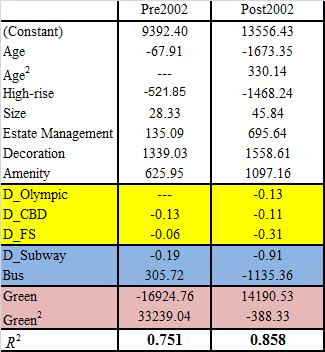 Conclusions
Significant impact from the 2008 Olympic Games are identified
Olympic park as a new city sub-centre  
Homebuyers’ preference towards subway transportation
Improved environment awareness